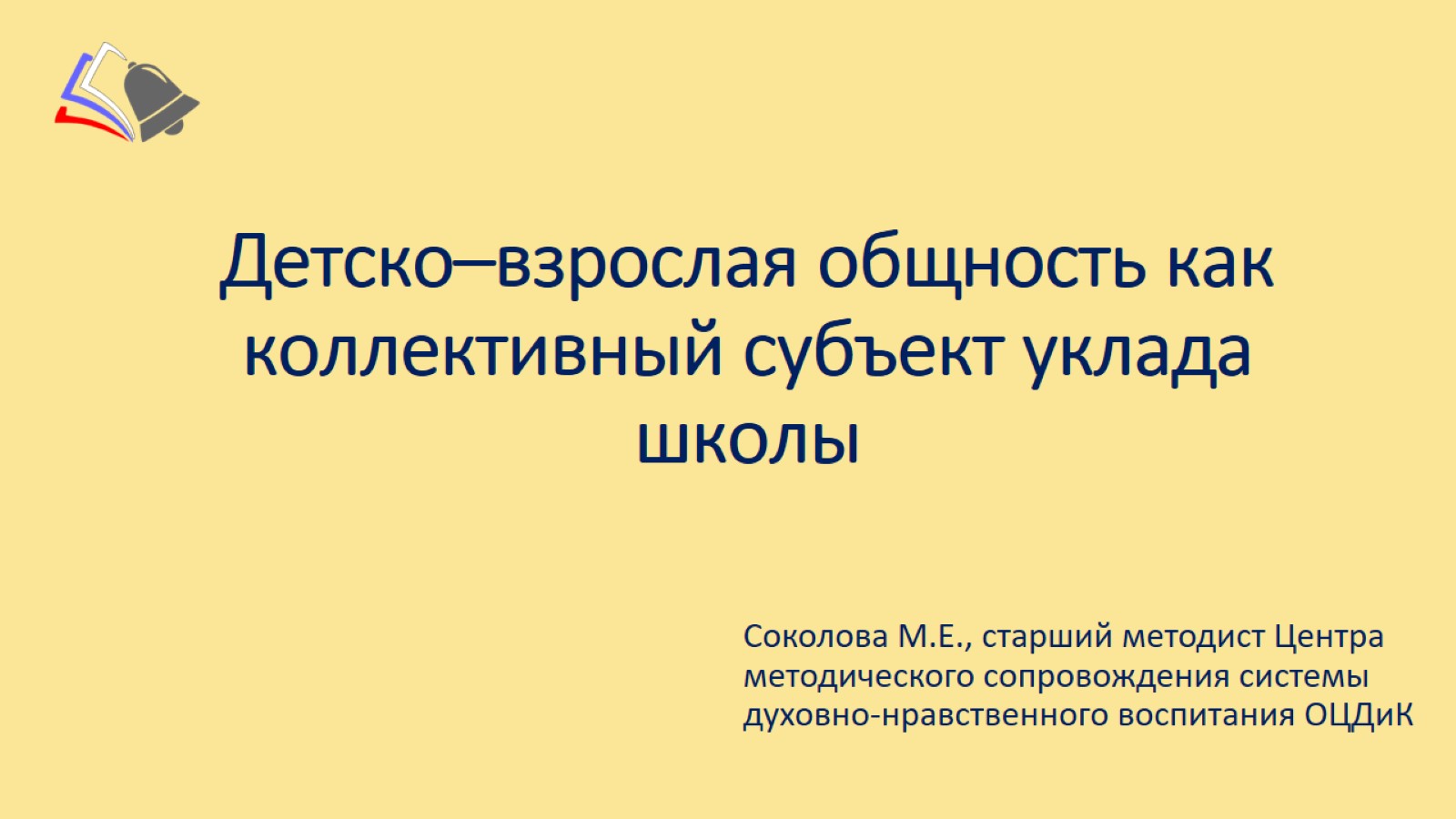 Детско–взрослая общность как коллективный субъект уклада школы
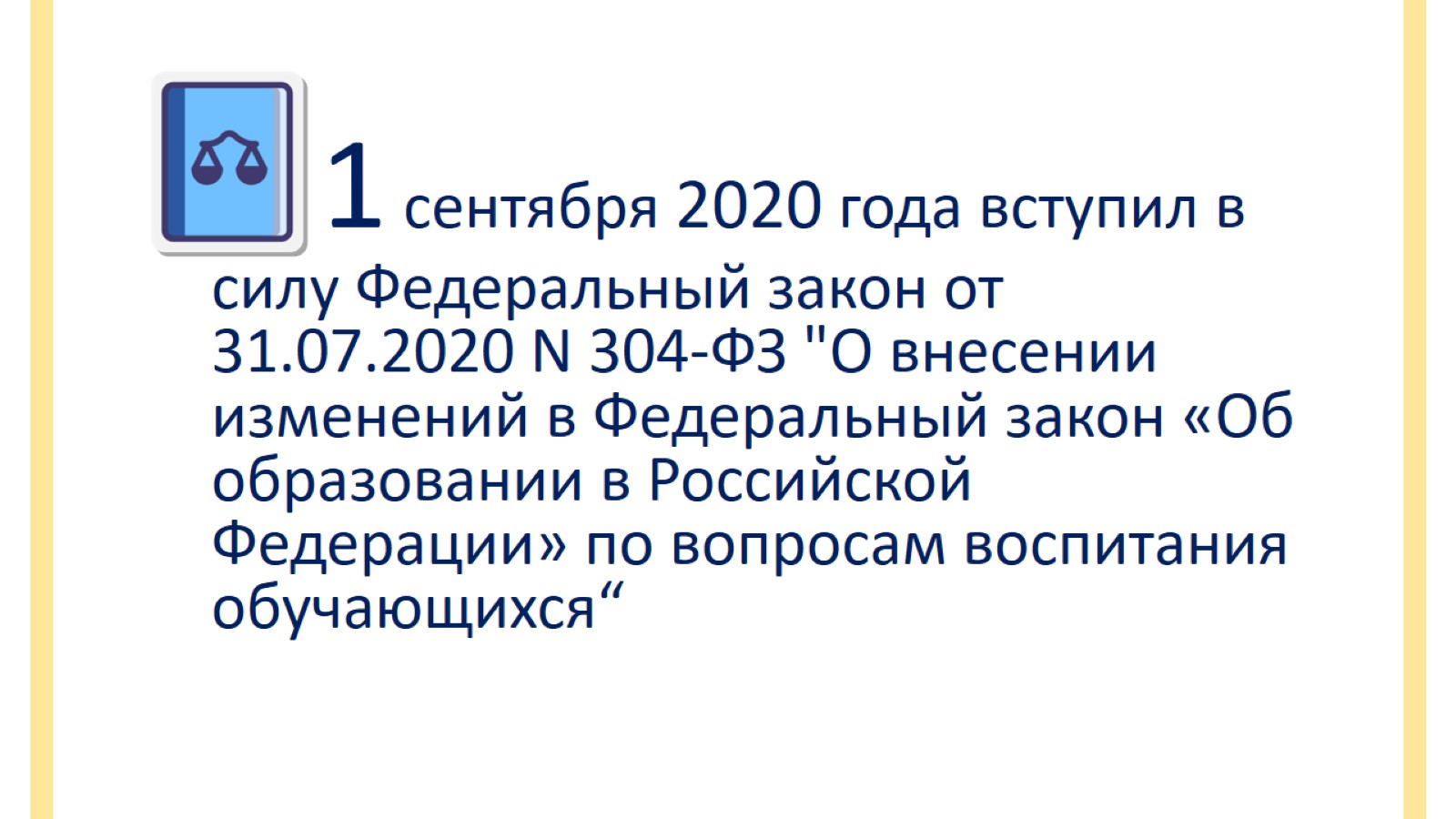 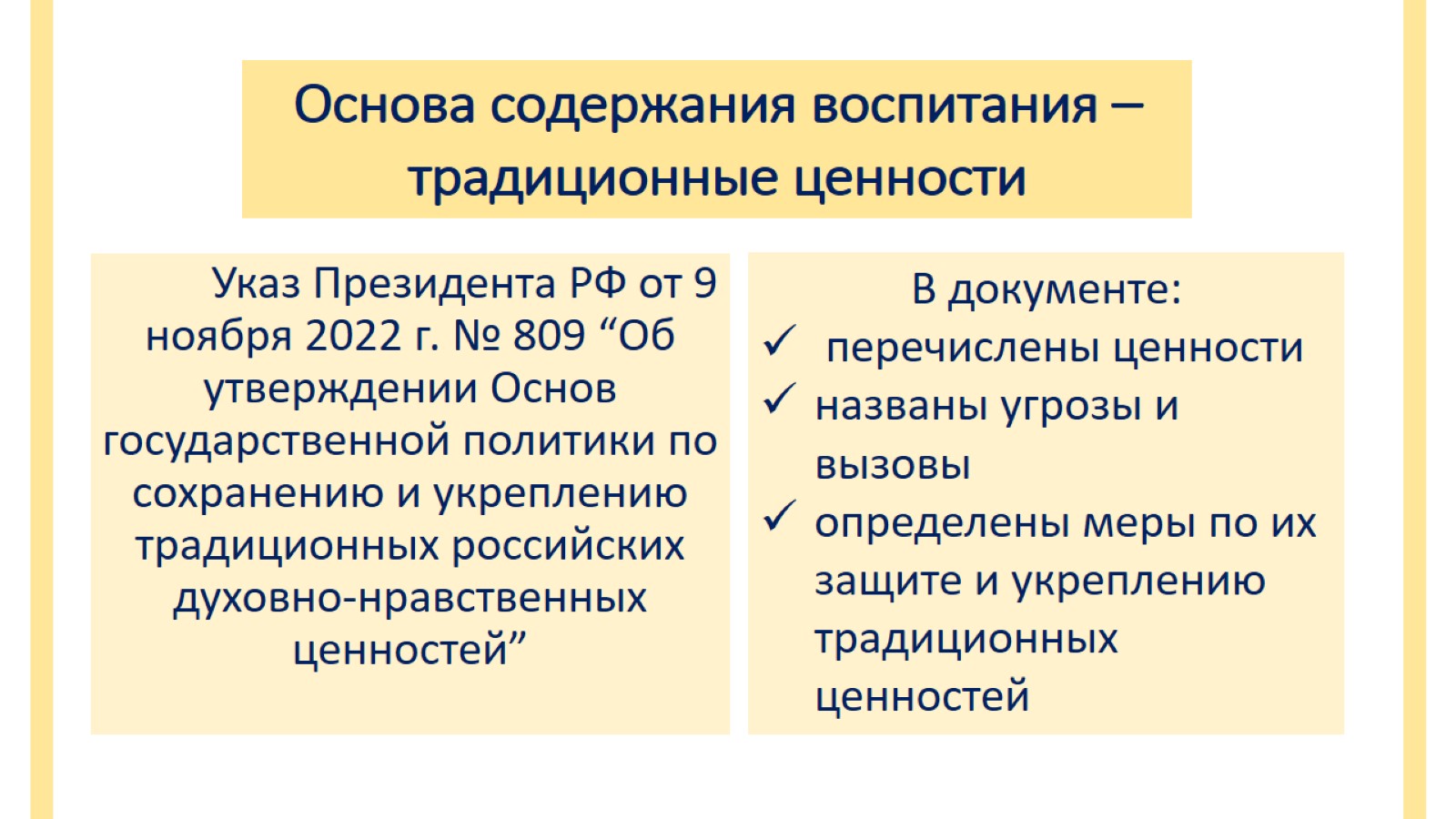 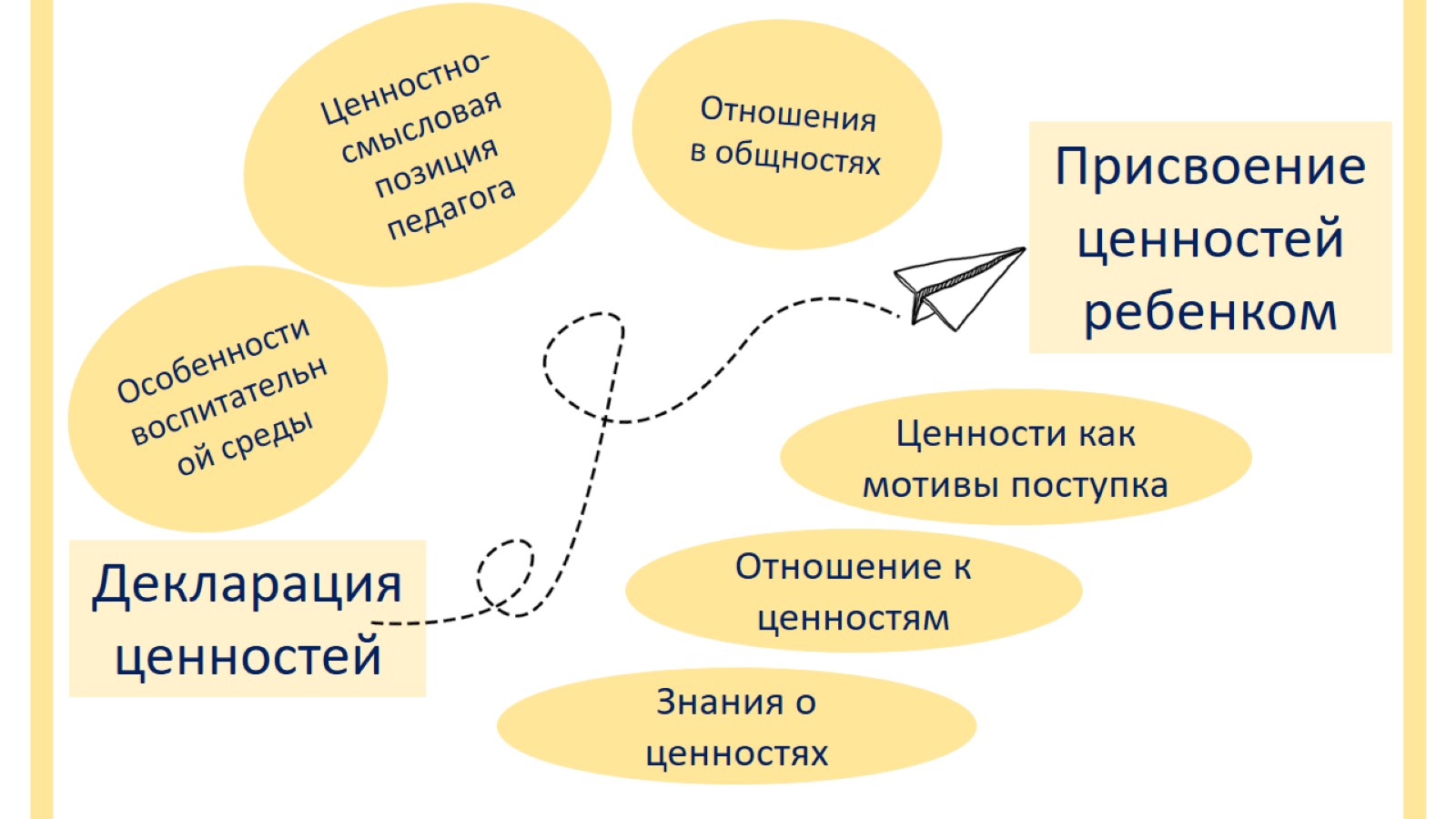 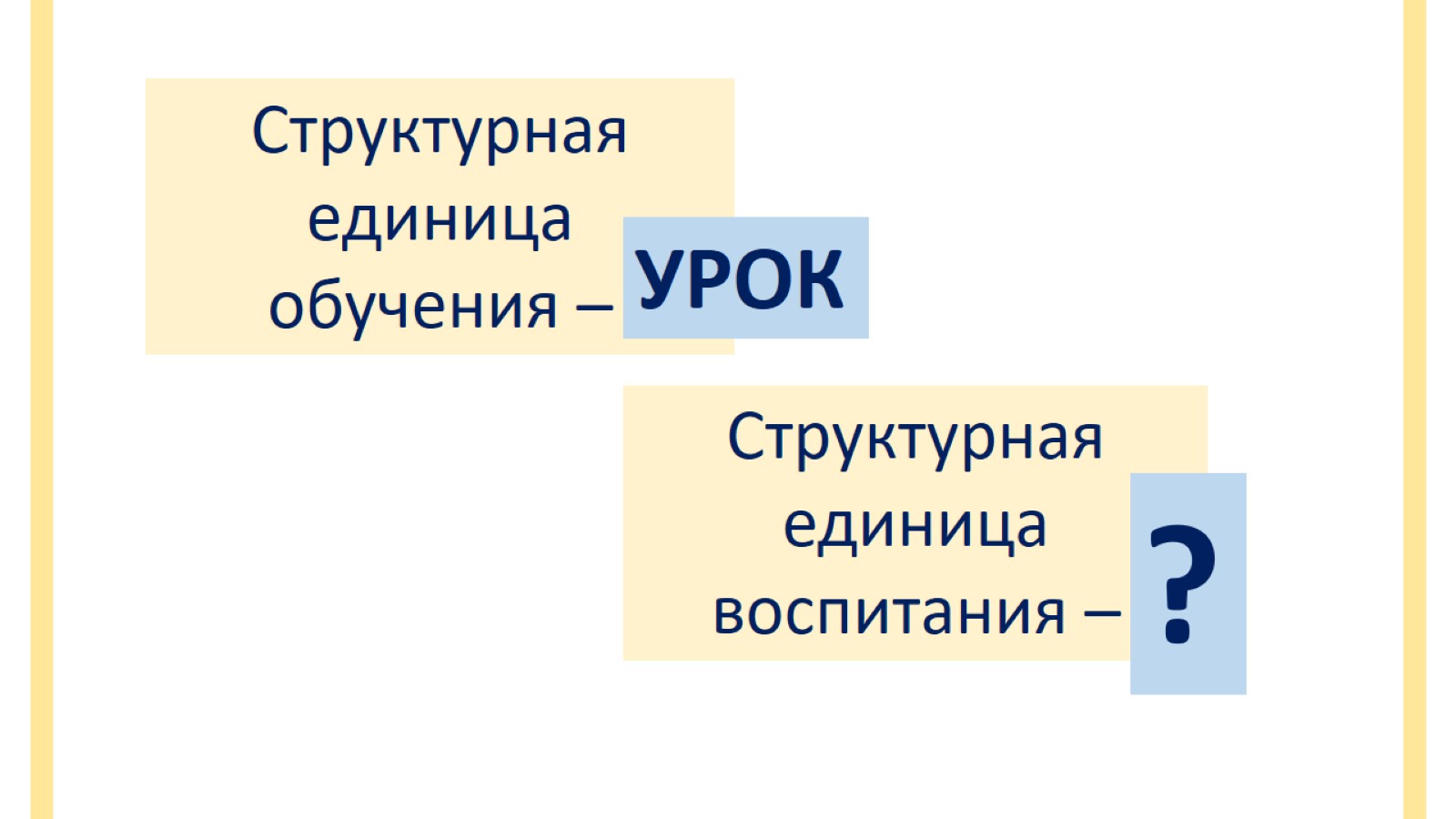 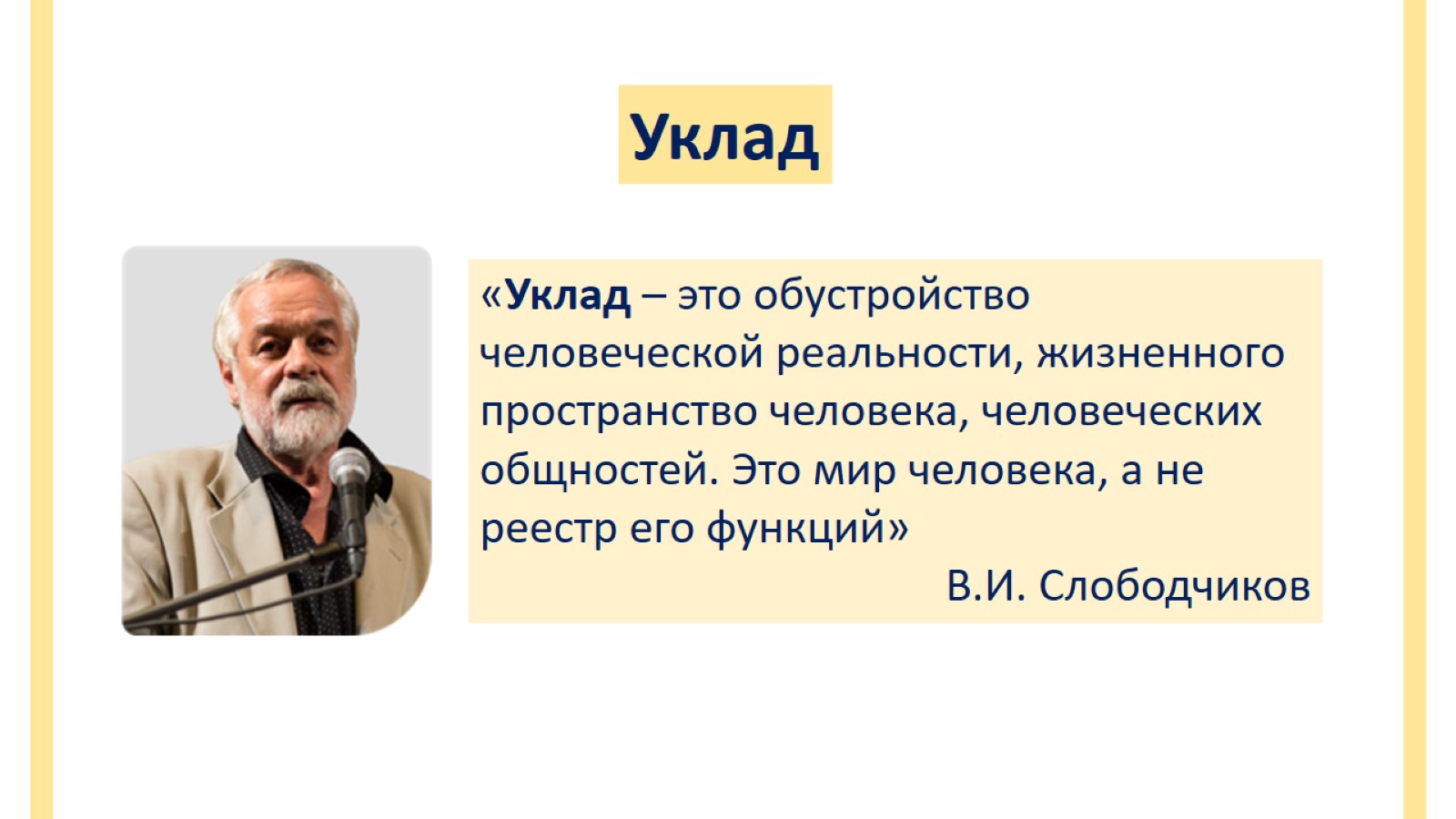 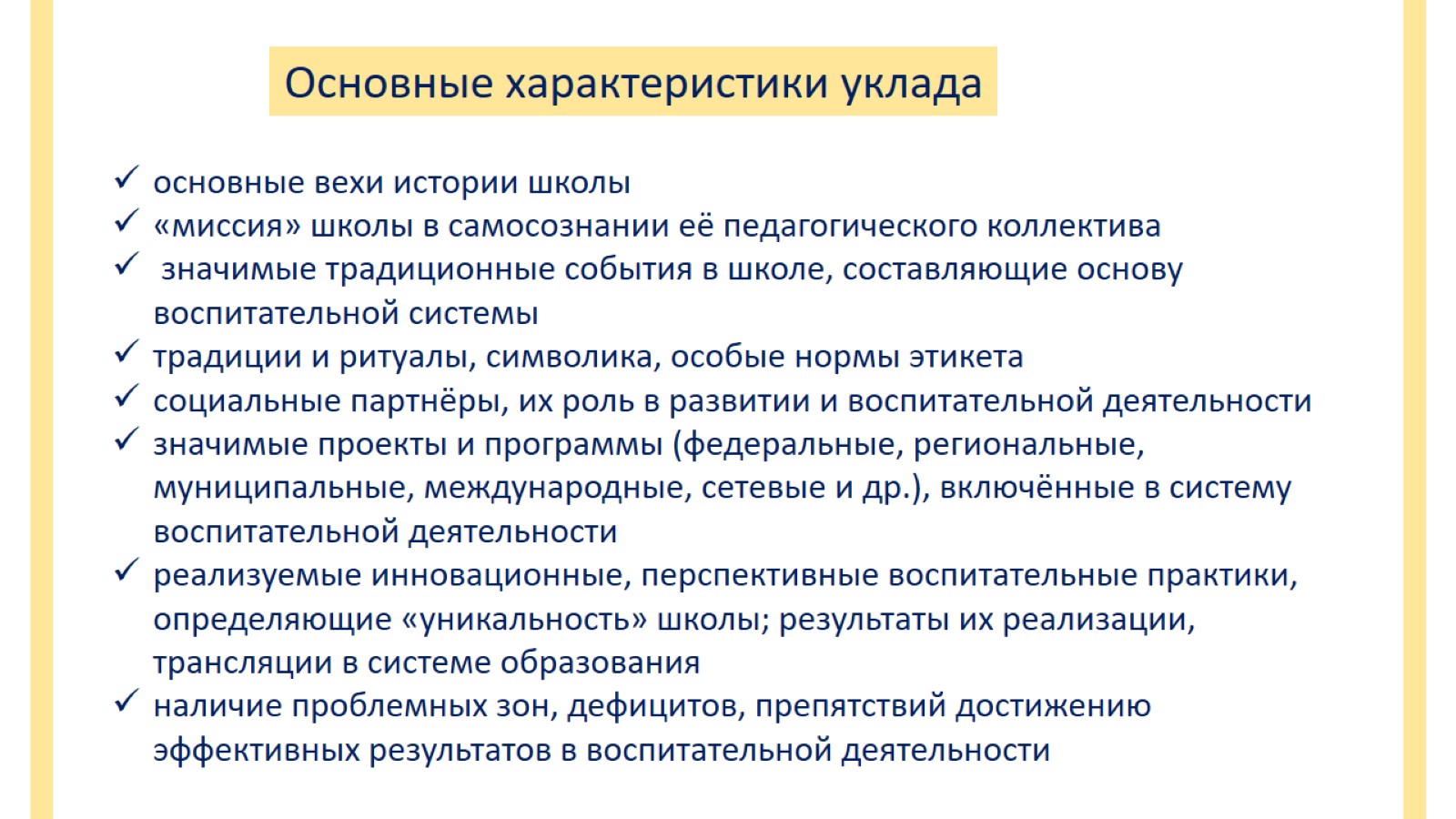 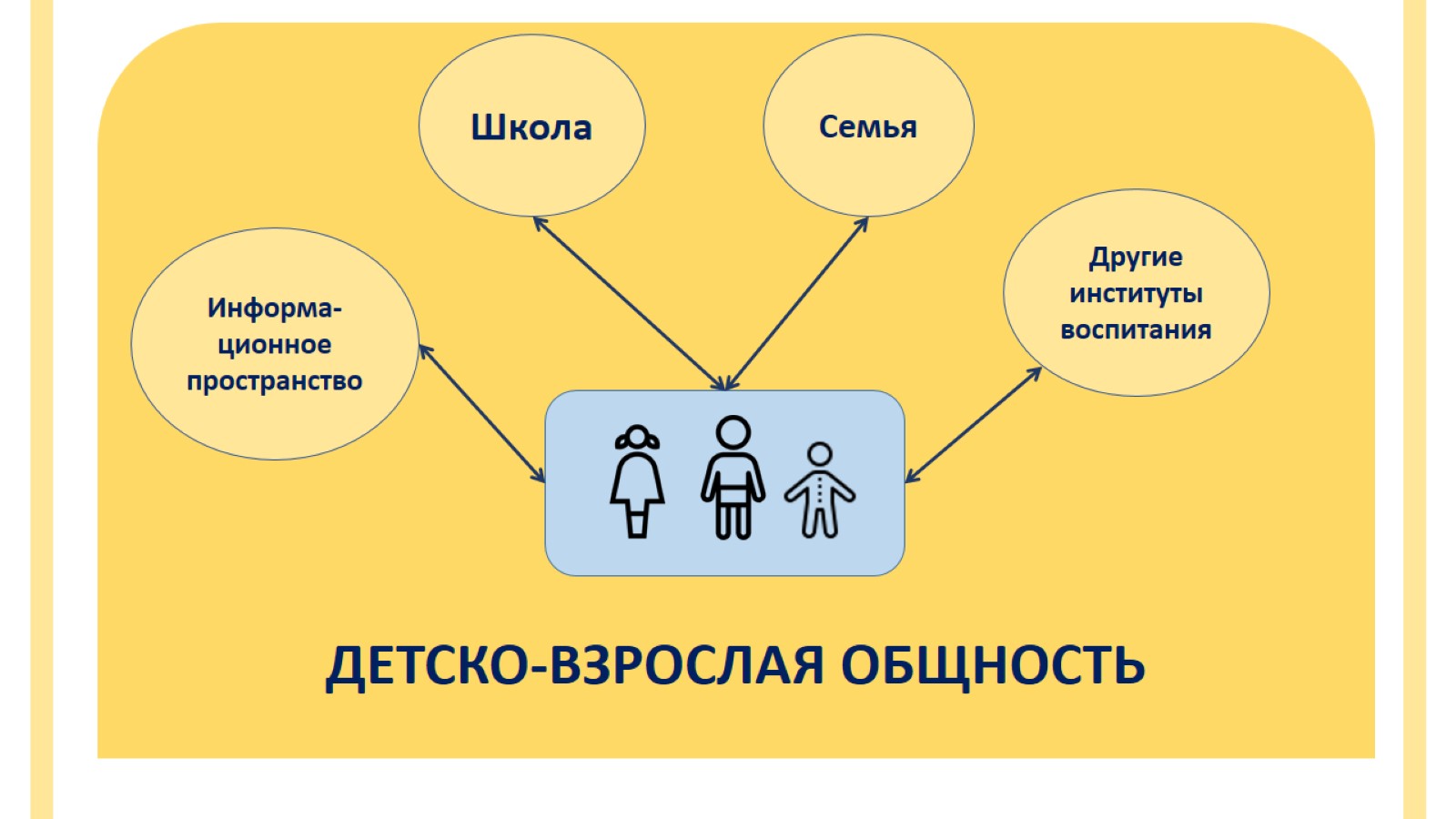 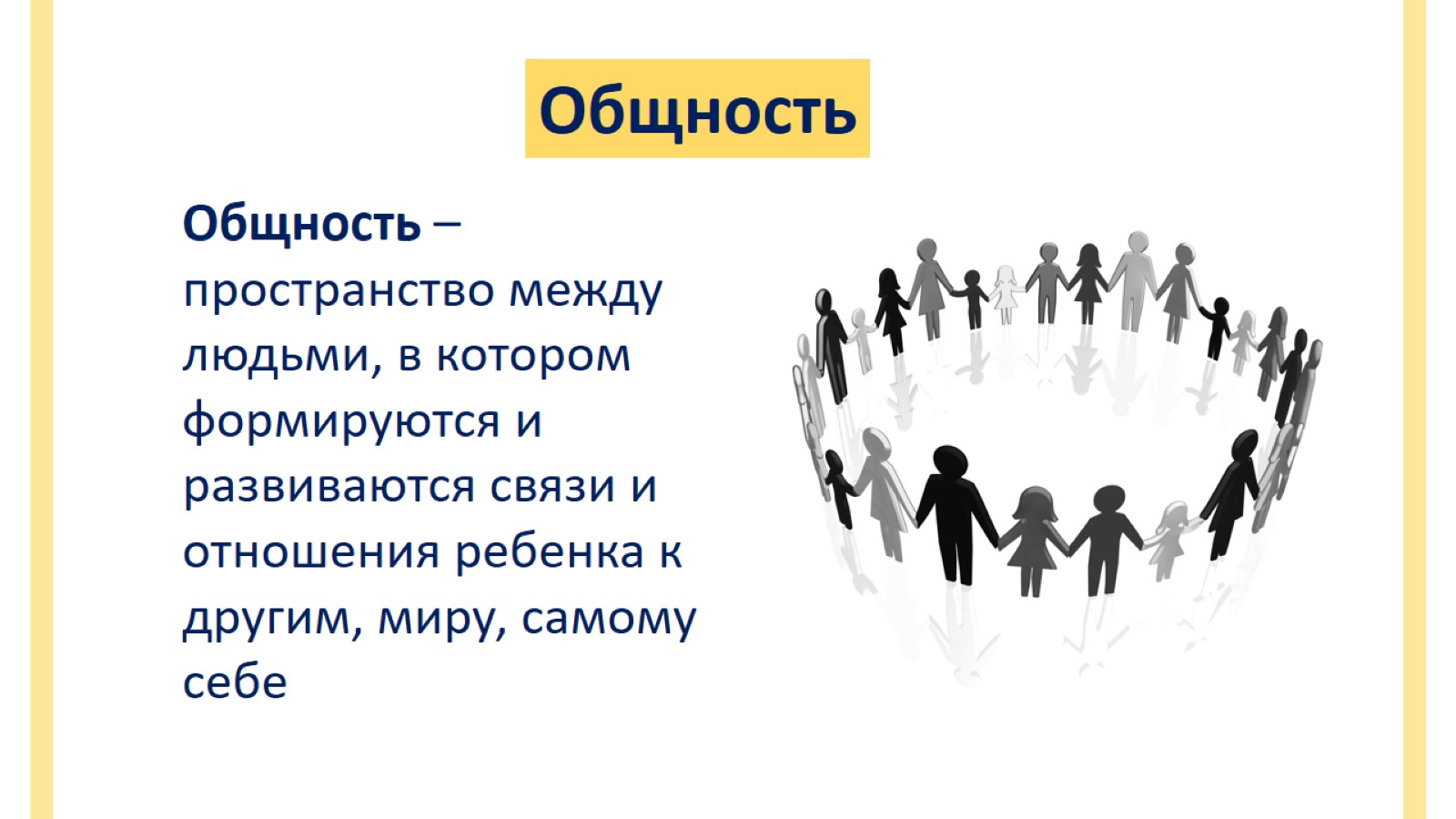 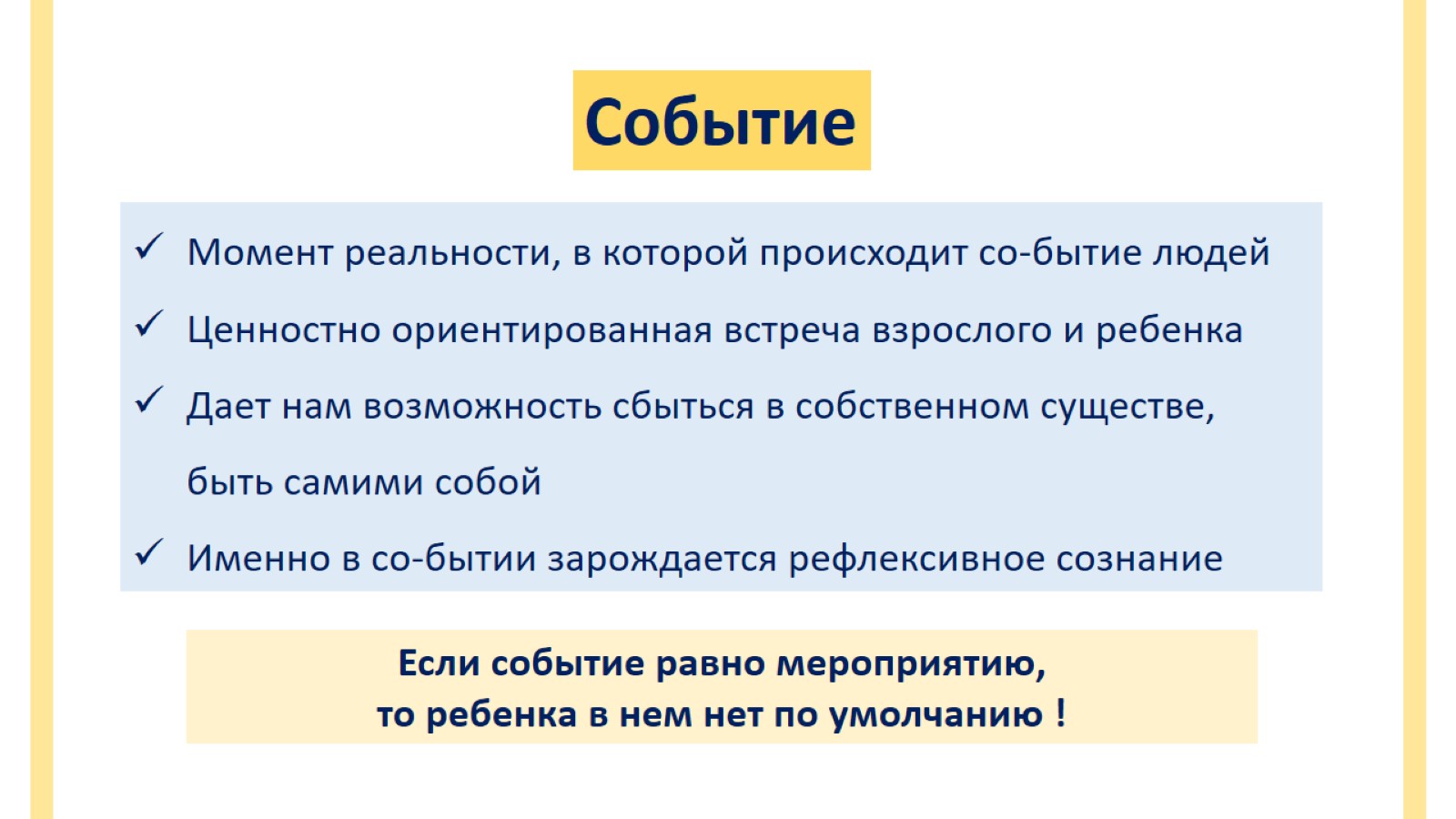 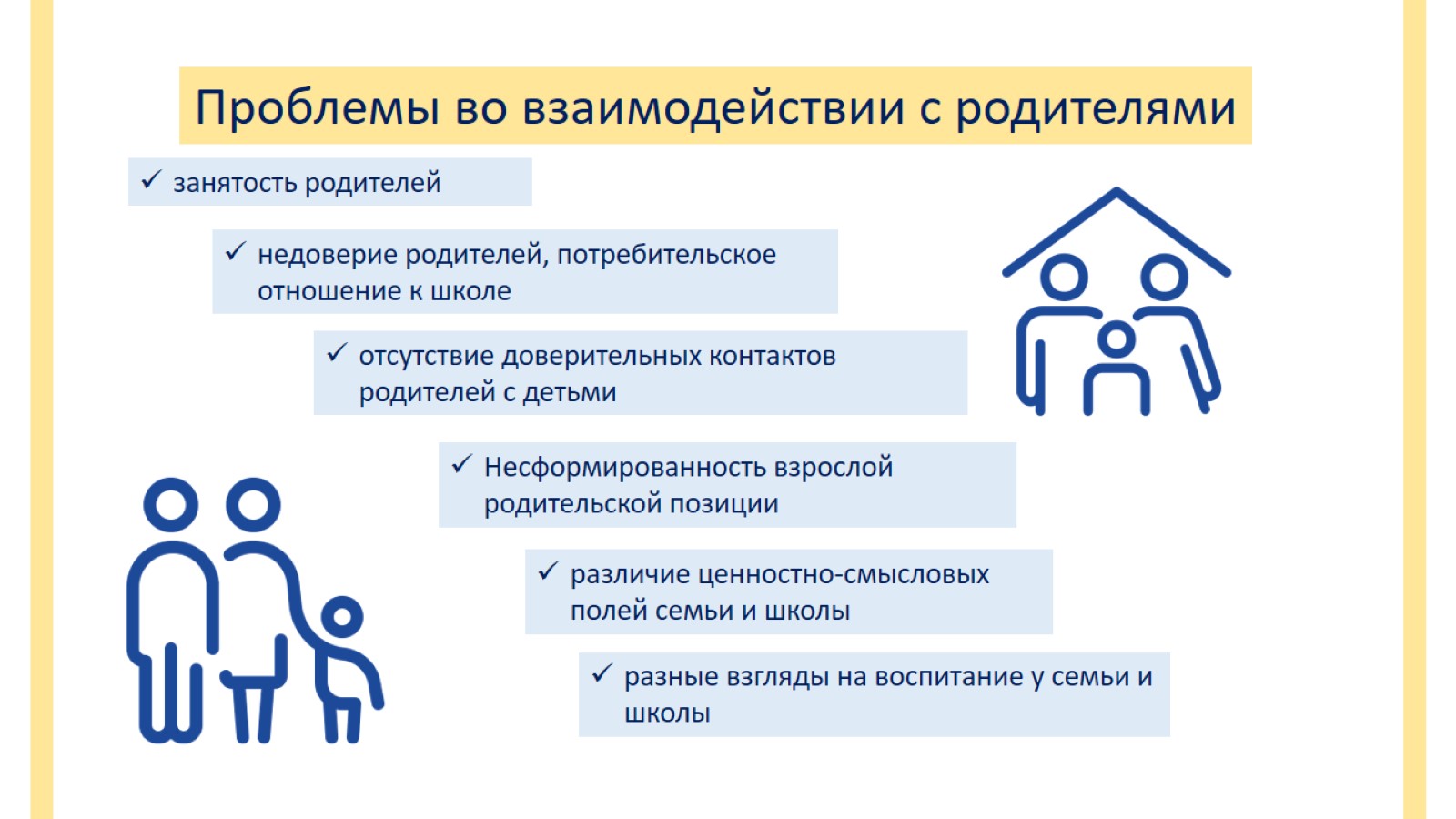 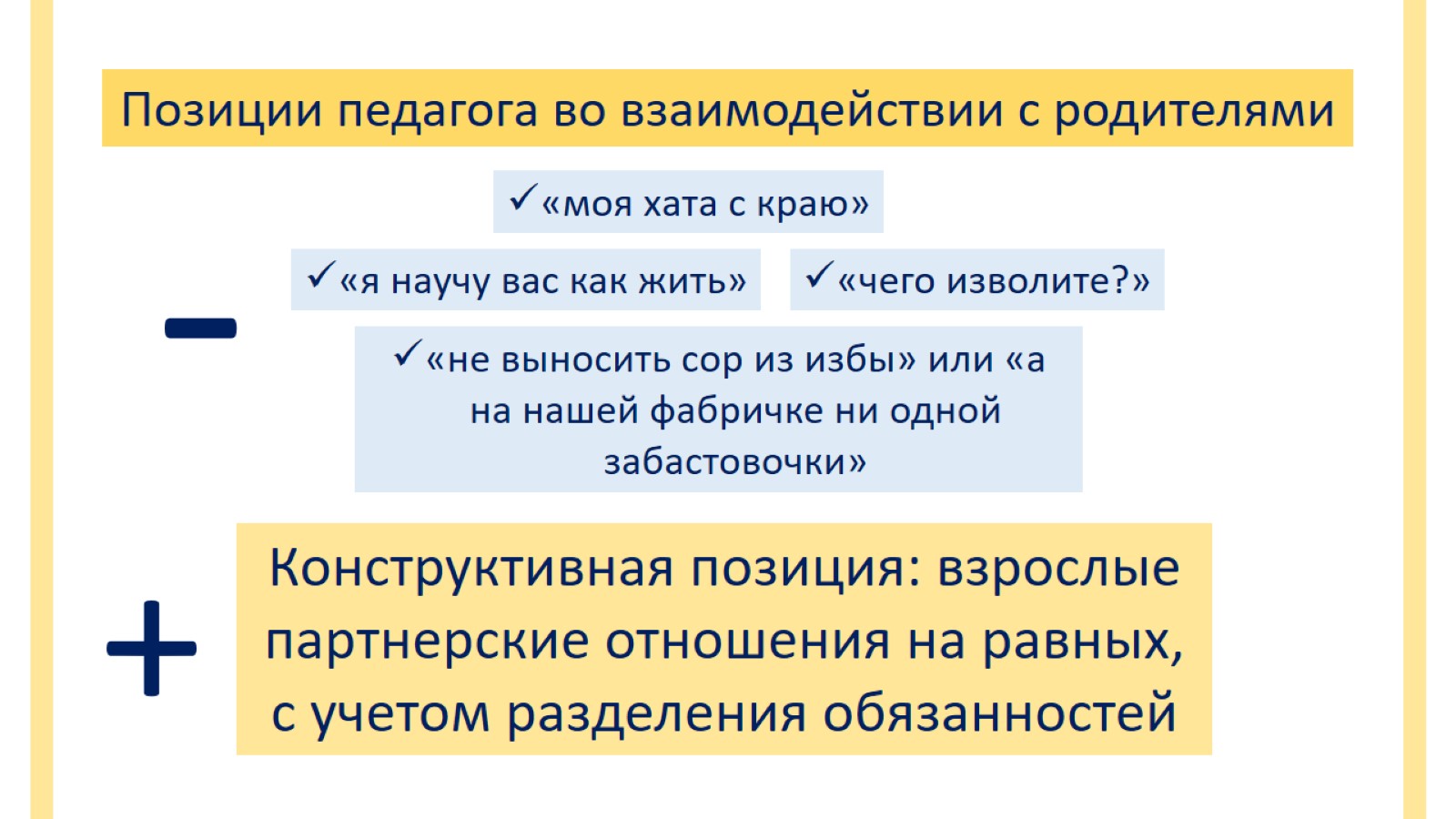 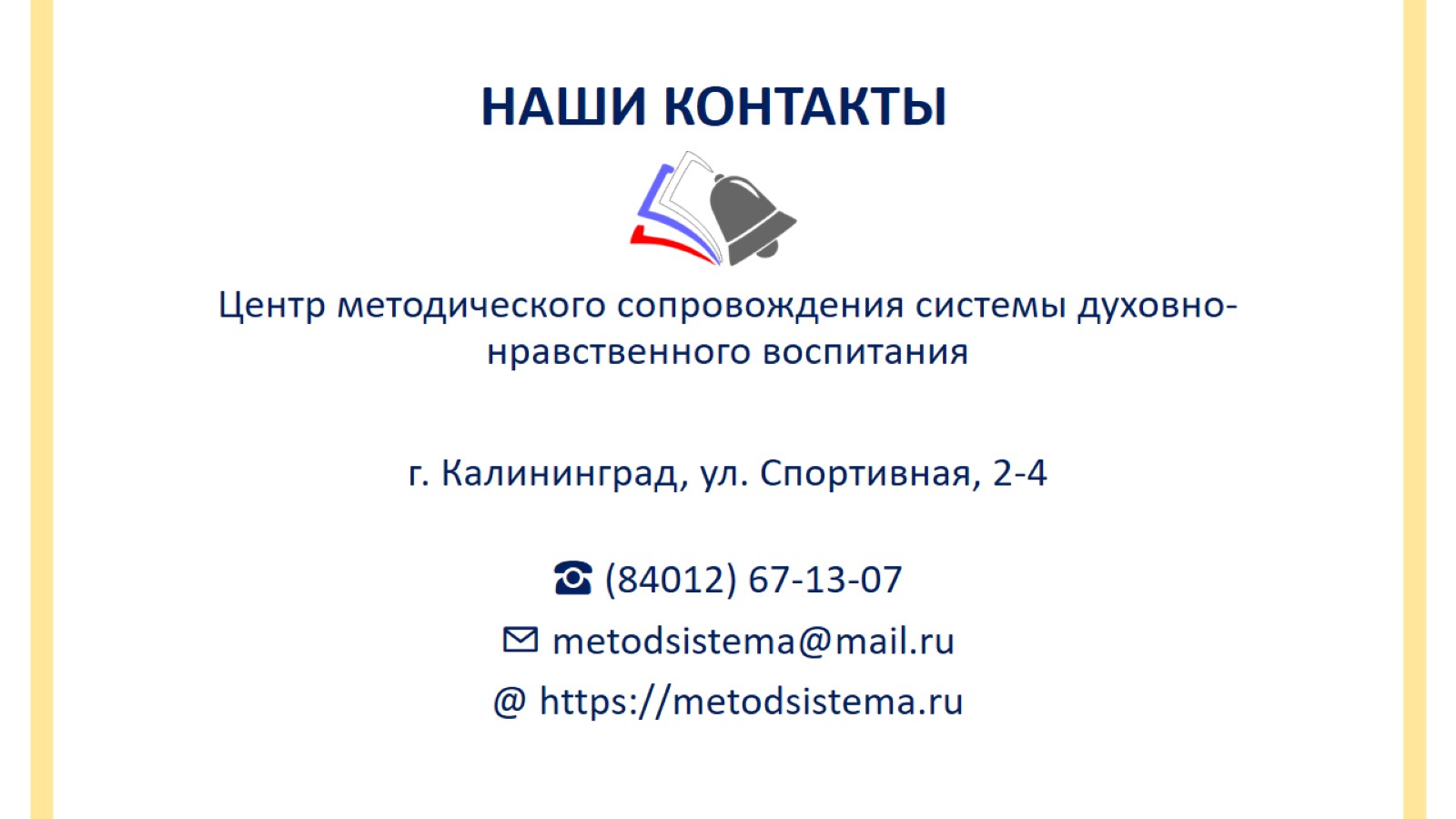